ỦY BAN NHÂN DÂN QUẬN 12 PHÒNG GIÁO DỤC VÀ ĐÀO TẠO
CHUYÊN ĐỀ 
KẾT NỐI KHẨU PHẦN THỰC ĐƠN CHO TRẺ TRÊN TRỤC DỮ LIỆU CHUNG CỦA NGÀNH
Tạo thực đơn ngày 
Chọn nhóm trẻ
Tạo thực đơn mới
Thực đơn ngày
Mã thực đơn mới
Nhập tên các món ăn vào bữa ăn
Nhập sỉ số, giá tiền, tiền dịch vụ
Danh sách thực đơn: bữa ăn chọn gộp chung, nhập thực phẩm món ăn và tính khẩu phần dinh dưỡng.
Thực hiện tính thực đơn vào ngày trước ngày ăn thực tế của trẻ (thực hiện vào chiều ngày 30/10/2024 tính cho ngày 31/10/2024)
THỰC ĐƠN
Lưu ý: 
Thực hiện riêng 2 lứa tuổi Nhà trẻ; Mẫu giáo
Thực hiện riêng Sáng và Trưa-xế
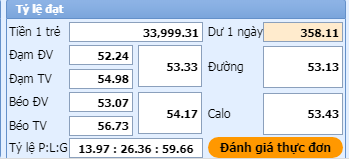 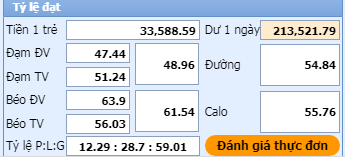 Chọn ngày lập
Danh sách thực đơn: nhập mã thực đơn, chọn thêm thực đơn
Chọn in thực đơn.
(thực hiện chiều ngày 30/10/2024)
Phiếu kê chợ
Lưu ý: 
Thực hiên chung sáng (Nhà trẻ- Mẫu giáo)
Thực hiện chung trưa – xế (Nhà trẻ – Mẫu giáo)
1. Chọn sổ kiểm thực 3 bước ( lấy từ thực đơn)
2. Chọn ngày lập, chọn danh sách thực đơn ( thêm thực đơn cho đủ các nhóm thực đơn đã tính trong ngày)
3. Nhập các bước theo quy định ( Bước 1A – Bước 1B – Bước 2 A – Bước 2 B – Bước 3) 
4. Chọn in 
5. Thực hiên in sổ kiểm thực 3 bước (thực hiện chiều 30/10/2024 in ra để ngày 31/10/2024 thực hiện sổ lưu)
Sổ kiểm thực 3 bước
Lưu ý:
Thực hiện chọn gộp chung sáng – trưa, xế
1. Lập số trẻ thực ăn trong ngày
2. Chọn nhóm trẻ
3. Chọn tạo mới
4. Chọn ngày lập sổ
5. Chọn ăn thực đơn
6. Nhập sĩ số thực tế
7. Chọn Có (không thay đổi lượng mua)
8. Thực hiện số trẻ thực ăn trong ngày (thực hiện ngày 31/10/2024 khi có sĩ số đi học)
Số trẻ thực ăn trong ngày
Lưu ý: 
Thực hiện riêng 2 lứa tuổi Nhà trẻ; Mẫu giáo
Thực hiện riêng Sáng và Trưa-xế
Bảng tỷ lệ đạt với số trẻ MG Thực tế khi thực hiện vào ngày 31/10 thay đổi sỹ số không thay đổi lượng mua.
Bảng tỷ lệ đạt với số trẻ MG dự trù thực hiện 30/10
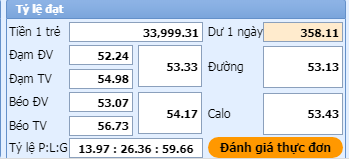 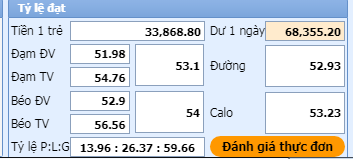 1. Chọn lập sổ tính tiền chợ
2. Nhập năm học, tháng học
3. Chọn xem chi tiết
4. Chọn tính tiền clik vào ô nhóm cần gộp tính tiền chung.
5. Chọn in (thực hiện ngày 31/10/2024 sau khi có sĩ số đi học)
Sổ tính tiền chợ
Lưu ý: 
Thực hiên chung sáng (Nhà trẻ- Mẫu giáo)
Thực hiện chung trưa – xế (Nhà trẻ – Mẫu giáo)